Post-retirement information
Get Set for Retirement | Preretirement
Fiscal year 2024
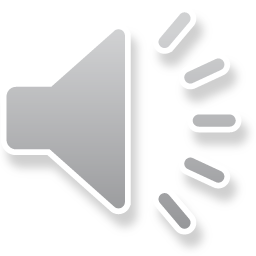 SCRS, PORS benefit adjustments
Each July 1, current law provides for a 1% benefit adjustment up to an annual maximum of $500.
A member becomes eligible for the adjustment effective on the second July 1 after retirement date.
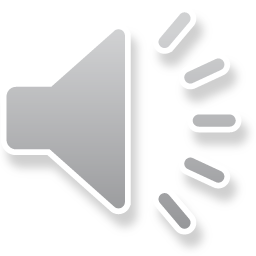 2
Retiree incidental death benefit
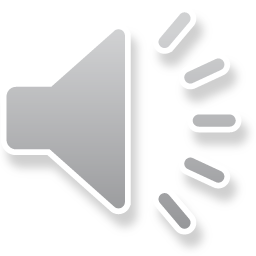 3
Returning to covered employment
You must have a complete, bona fide severance or termination from covered employment to retire under SCRS or PORS.
Your SCRS or PORS retirement benefit will be suspended if you return to covered employment sooner than 30 consecutive calendar days after your retirement date.
You will contribute the same percentage of earnable compensation as active members. 
Return-to-work state employees are at-will.
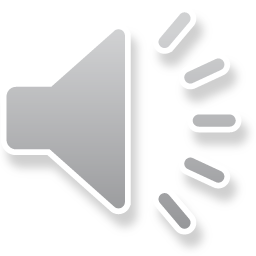 4
SCRS, PORS service retirement earnings limitation
Once you earn more than $10,000 in a calendar year from covered employment, your retirement benefit stops for the remainder of the year.
The annual earnings limitation is increased to $50,000 for some retired SCRS members who retired on or before April 1, 2019, and return to covered employment in the K-12 public education system. If a retired member is otherwise subject to the earnings limitation, all other employment remains subject to the regular $10,000 earnings limitation. A retiree may only qualify for this increased earnings limitation for a maximum period of 36 consecutive months of employment.
Your retirement benefit will be reinstated the next January or upon termination of covered employment, whichever occurs first.
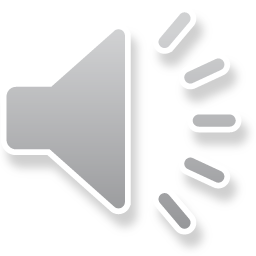 5
SCRS, PORS service retirement earnings limitation exceptions
Earnings limitation does not apply to:
Members who retired after age 62 (SCRS) or age 57 (PORS);
Members who retired before January 2, 2013;
Teachers who meet critical needs exemption as determined by the S.C. Department of Education;
Certain appointed or elected officials;
Certain PORS retirees who return to work as critical needs school resource officers; and
Members who had a period of at least 12 consecutive months after retirement during which the member did not work for any covered employer in any capacity.
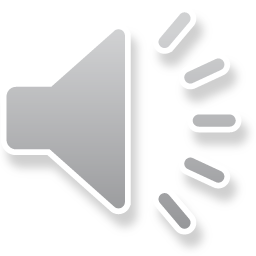 6
7
8